WARRANTY
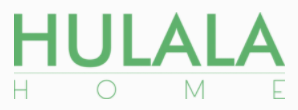 We strive to offer high-quality products, and we also try our best to satisfy each and every customer that orders from us with product or service as needed. We provide 30 days warranty starting from the time you receive the item. Each customer must provide a record of their order such as the order number, or item receipt for any items that are out of the warranty period you may also still receive replacement parts by purchasing them with our company if they are available.
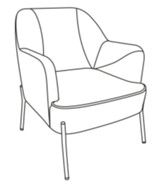 Are you having difficulty
with assembly? Missing parts?
 Please send email with your order No
customerservice@hulalahome.com 
For return, Please check the return policy with
                 the retailer or MarketPlace you bought from.

Appreciated your purchasing from us. 
Pop up your life by our furniture piece!
ITEM NO. CHM6154A
NOTE:
This brochure contains IMPORTANT safty info.  Please read and keep for future reference.
PARTS
LIST
MAINTAINANCE 
AND WARNING
Keep furniture away from heat.
Do not clean furniture with harsh cleansers or polish. Do not use detergents, Solvents, abrasives, spray packs or leather cleaner. Use non-color mild soap with warm water clean spills(Mix 1:10 soap to water)
Do not place furniture under direct sunlight, material will possibly fade over time.
Do not use on site dry Cleaning machine.
Children should not climb or jump on the furniture.
Do not write on furniture without a padded barrier to protect the surface.
To obtain the longest lifespan of your outdoor products, avoid exposure to rain or snow, and direct sunshine for long time. Whenever possible cover the product and/or place under patio or awnings.
Not for commercial use, For residential use only.
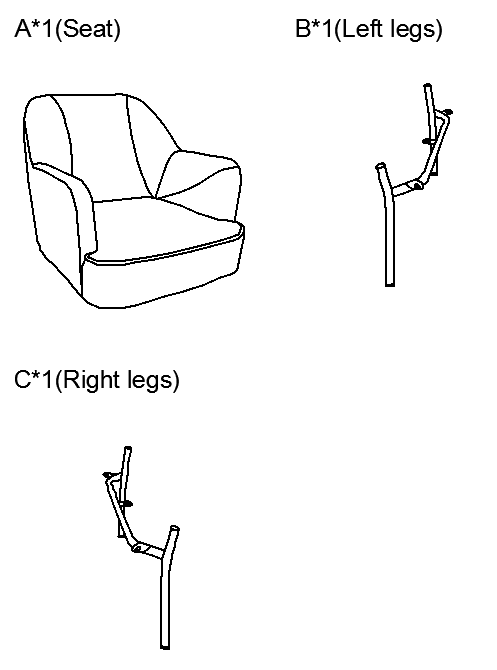 Weight Limitation
Estimated Duration Of Assembly
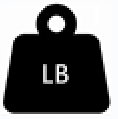 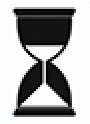 5-10 MINUTES
250LBS
ASSEMBLY 
INSTRUCTIONS
HARDWARE 
LIST
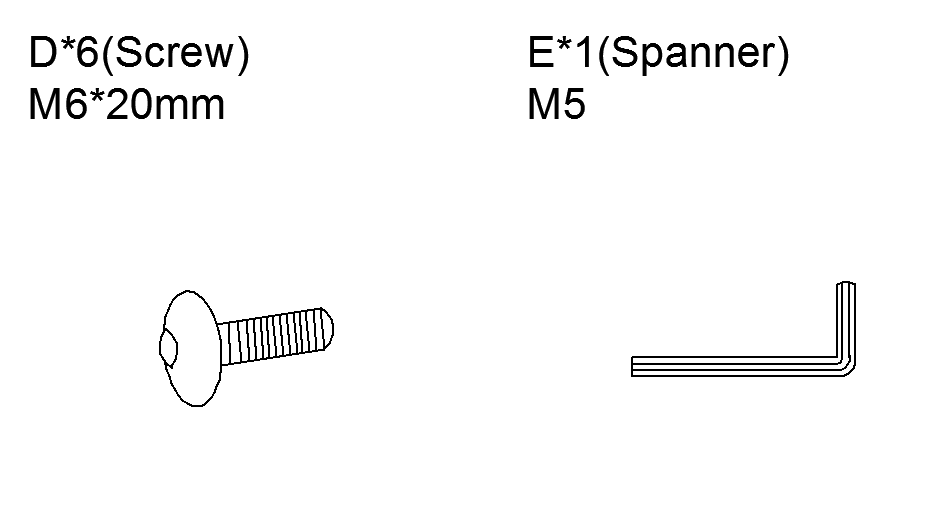 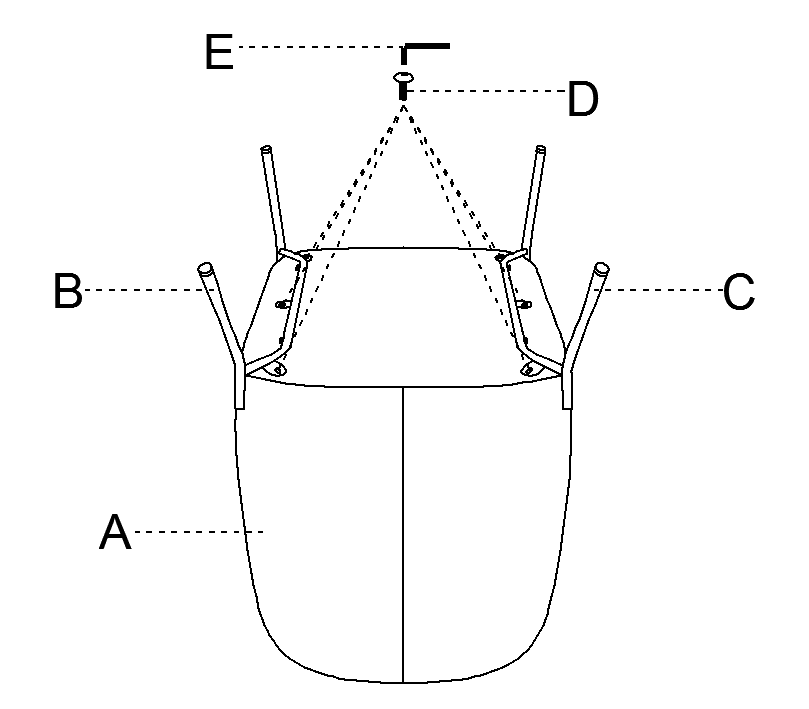 SPARE
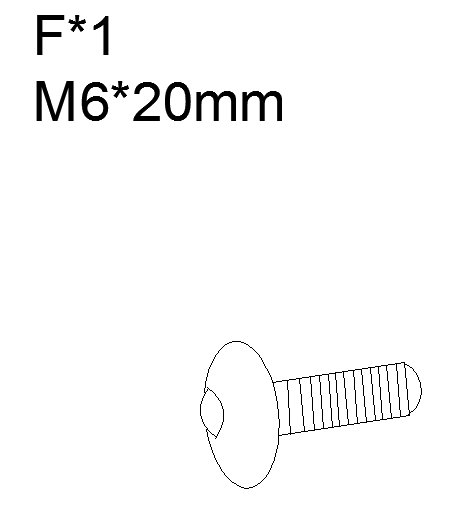 Be sure to check all packing material carefully for small parts, which may have come loose inside the carton during shipment.
STEP 1:Place the Chair Back A on a clean padded surface.Use bolt D,allen key E to connect the metal base to bottom of the seat cushion A, fasten all bolts to secure.
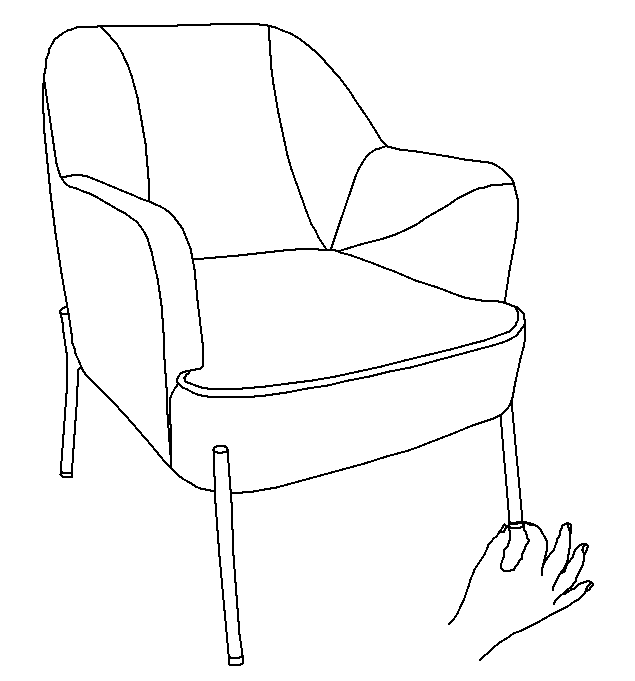 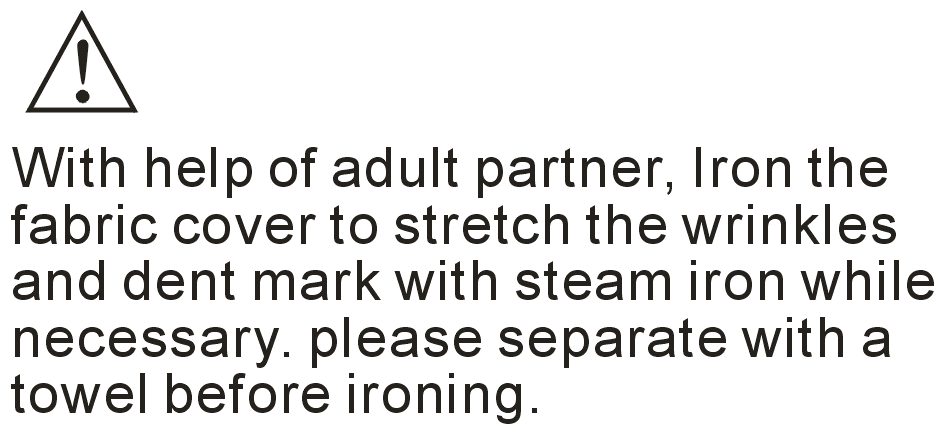 Attention: After installation,adjust the two foot nails
 infront of the chair to keep the chair 
balanced !
Be sure to check all packing material carefully for small parts, which may have come loose inside the carton during shipment.
STEP 2:Assembly completed